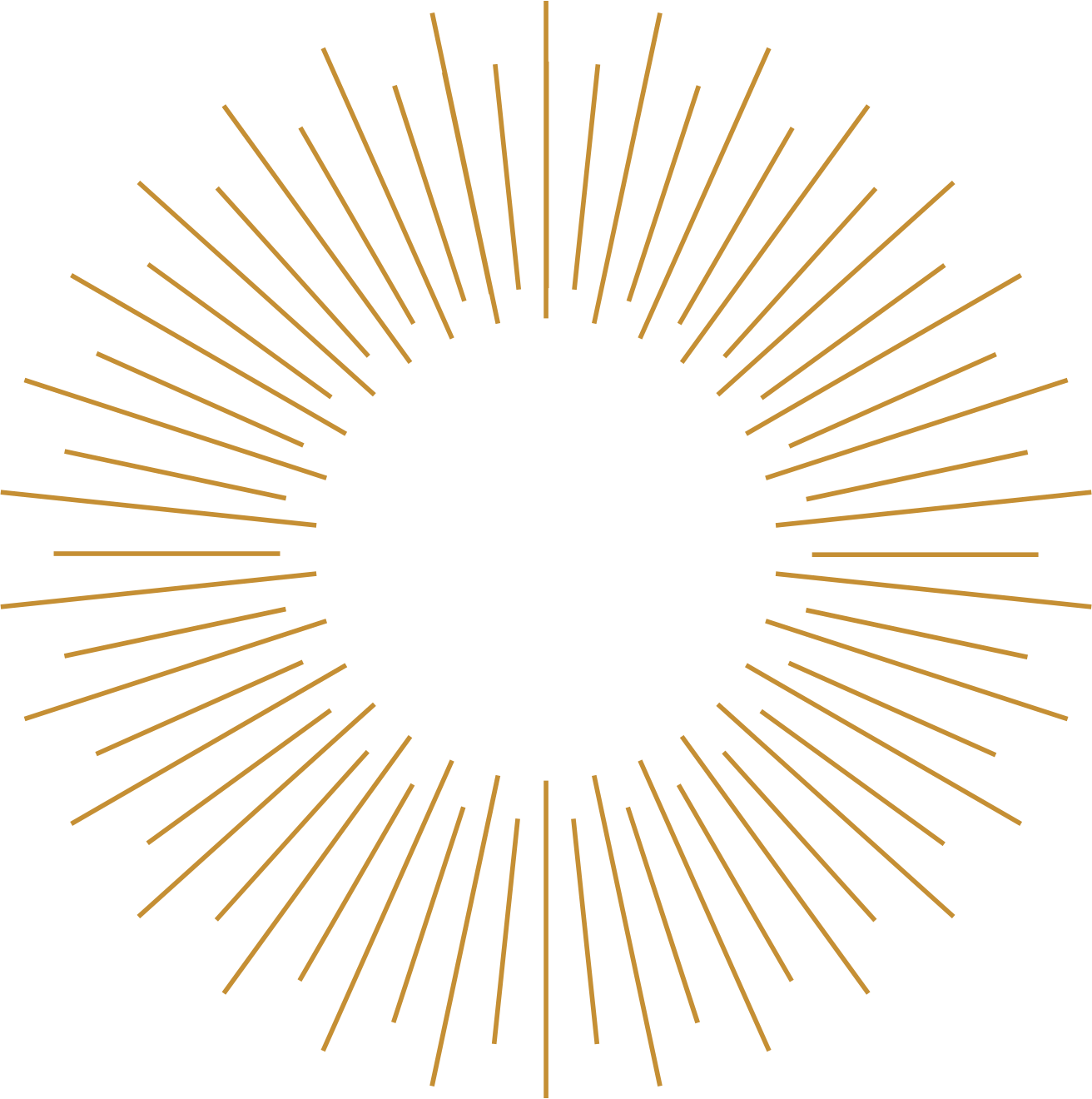 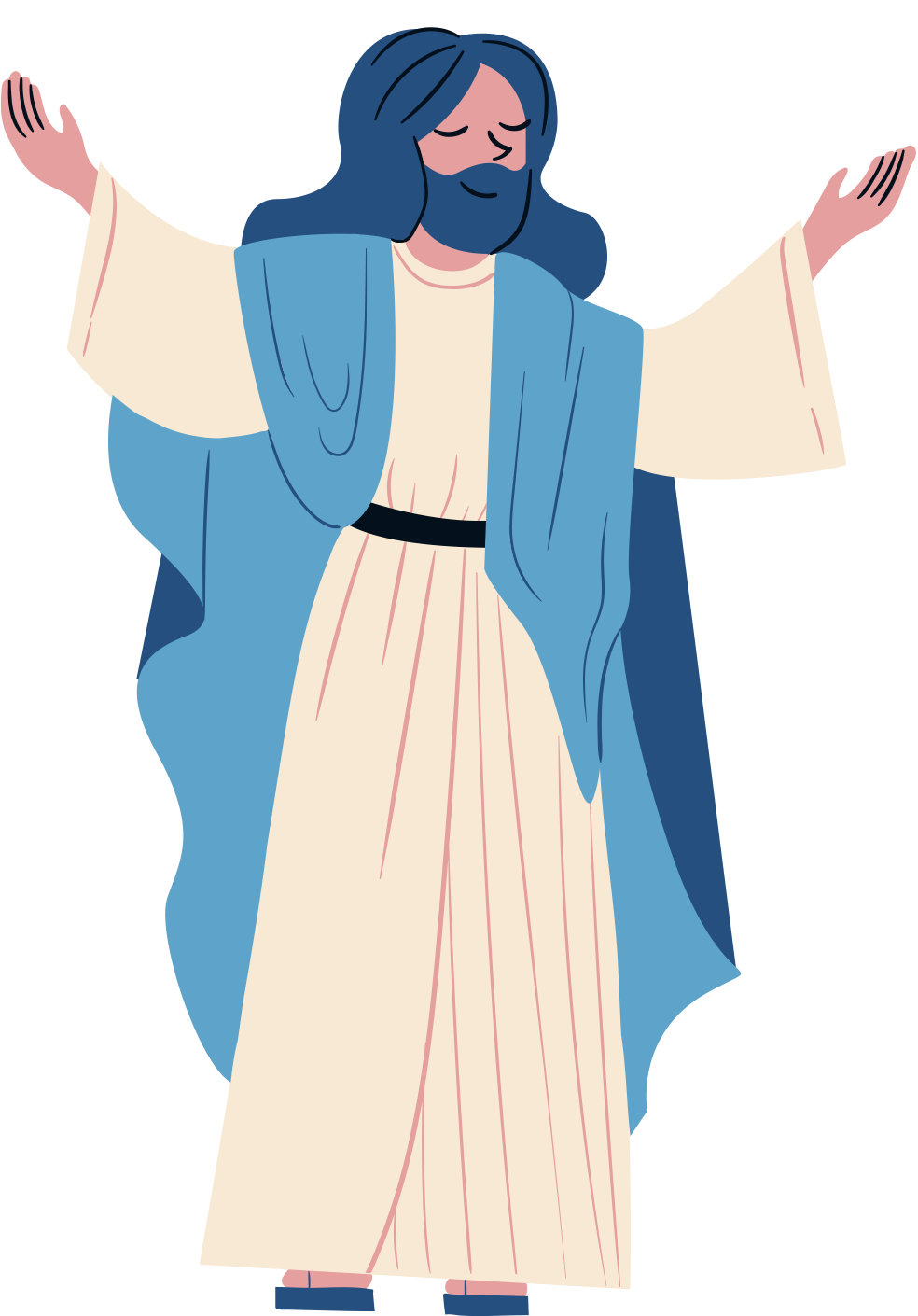 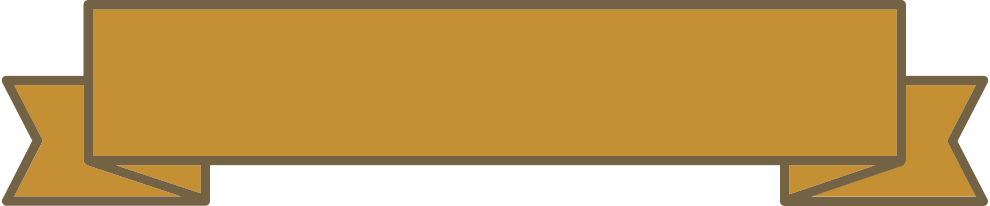 PRE-KINDERGARTEN
LEARN ABOUT JESUS
Lorem ipsum odor amet, consectetuer adipiscing elit. Nunc facilisis aenean suspendisse elementum proin. Ridiculus fringilla primis primis lacus sagittis elementum.
Mary
Joseph
Apostle
Lorem ipsum odor amet, consectetuer adipiscing elit.
Lorem ipsum odor amet, consectetuer adipiscing elit.
Lorem ipsum odor amet, consectetuer adipiscing elit.
OTHER BIBLICAL CHARACTERS
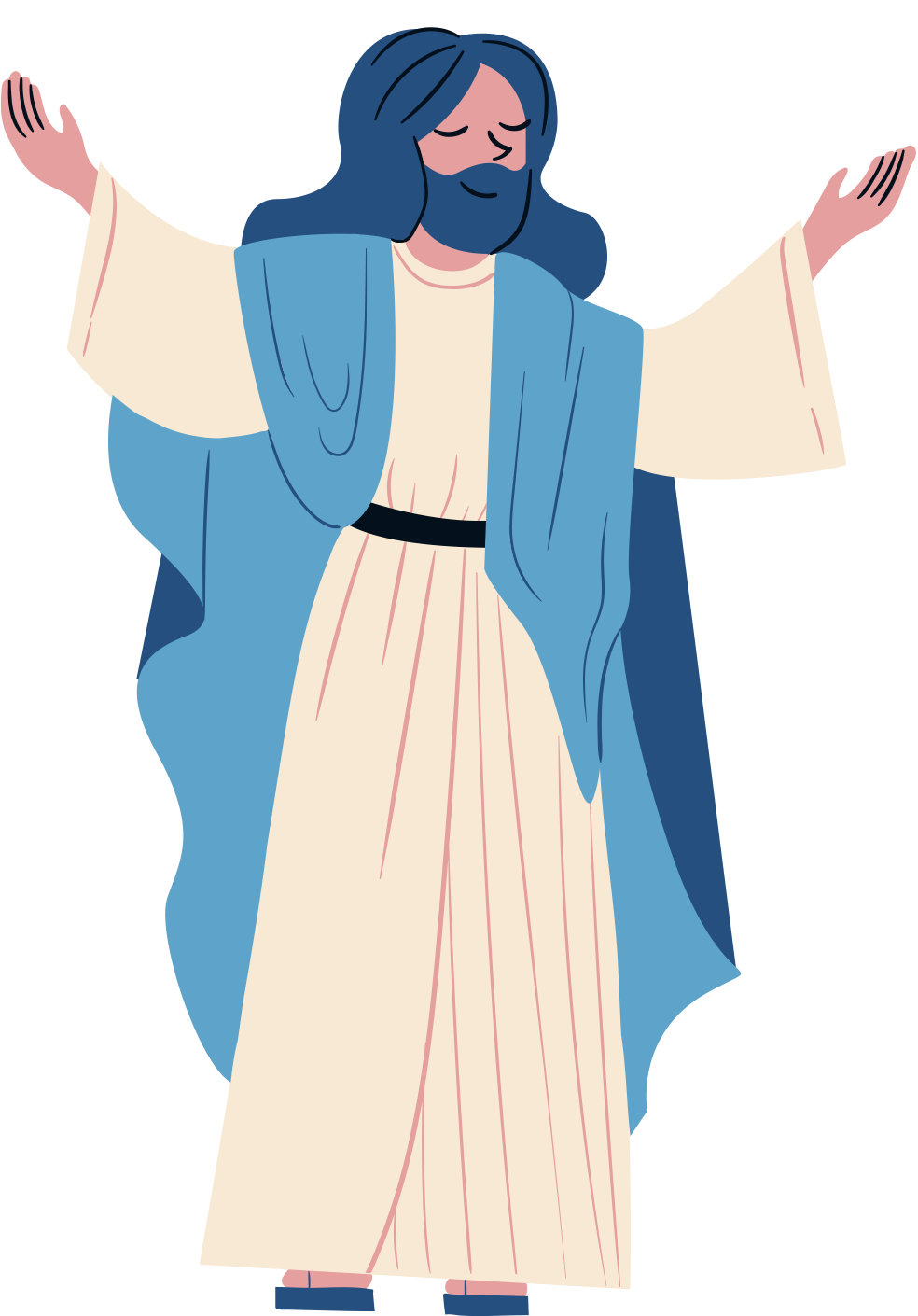 INTRODUCTION
Lorem ipsum odor amet, consectetuer adipiscing elit. Nunc facilisis aenean suspendisse elementum proin. Ridiculus fringilla primis primis lacus sagittis elementum lacinia rutrum. Quam gravida proin eleifend orci molestie enim. Integer neque diam cras viverra gravida morbi cubilia.
CONTENTS
01
Add Section Here
02
Add Section Here
03
Add Section Here
04
Add Section Here
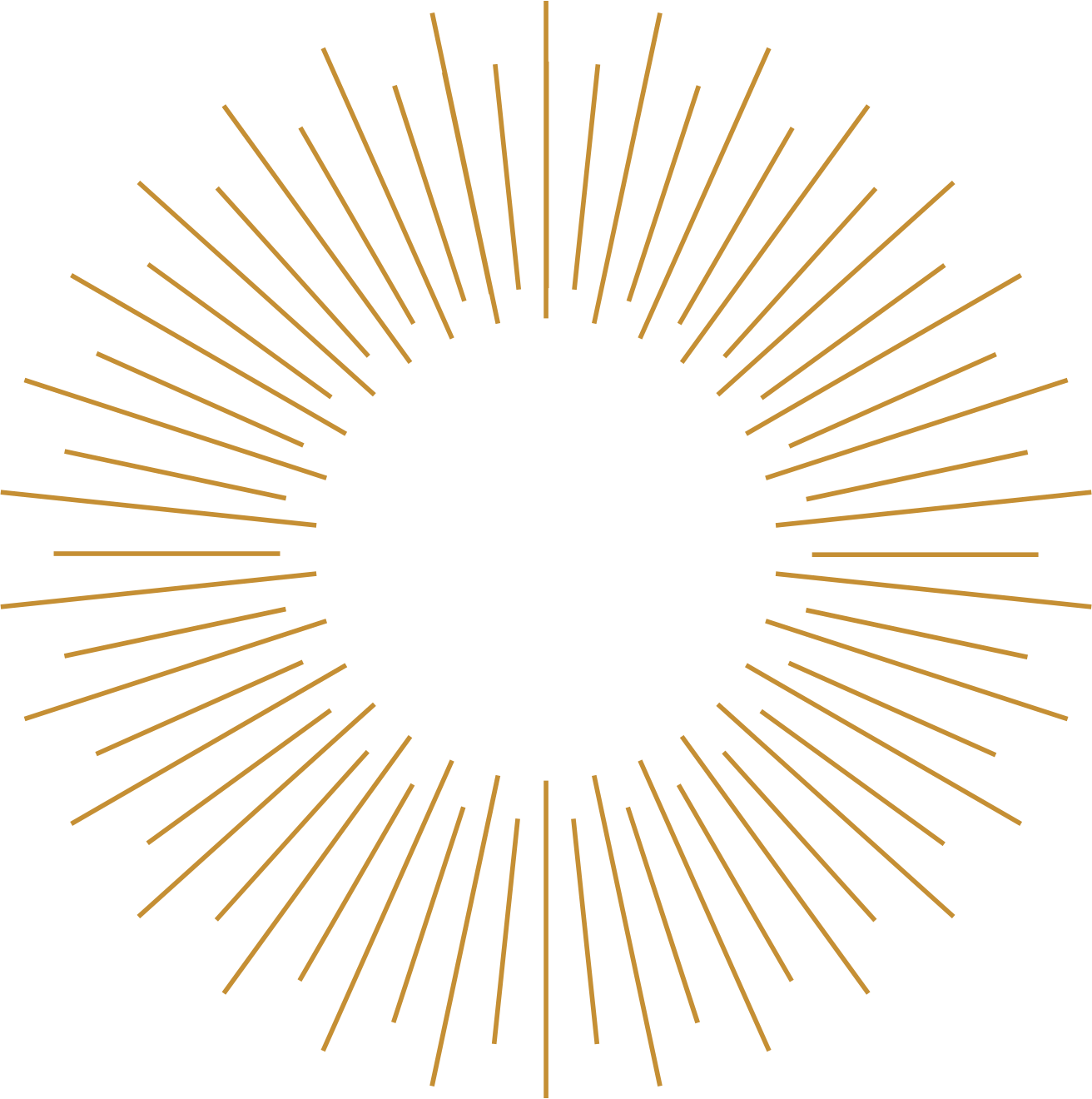 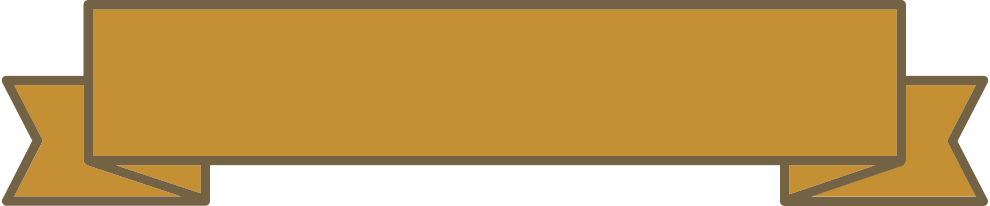 CHAPTER 01
ADD SECTION HERE
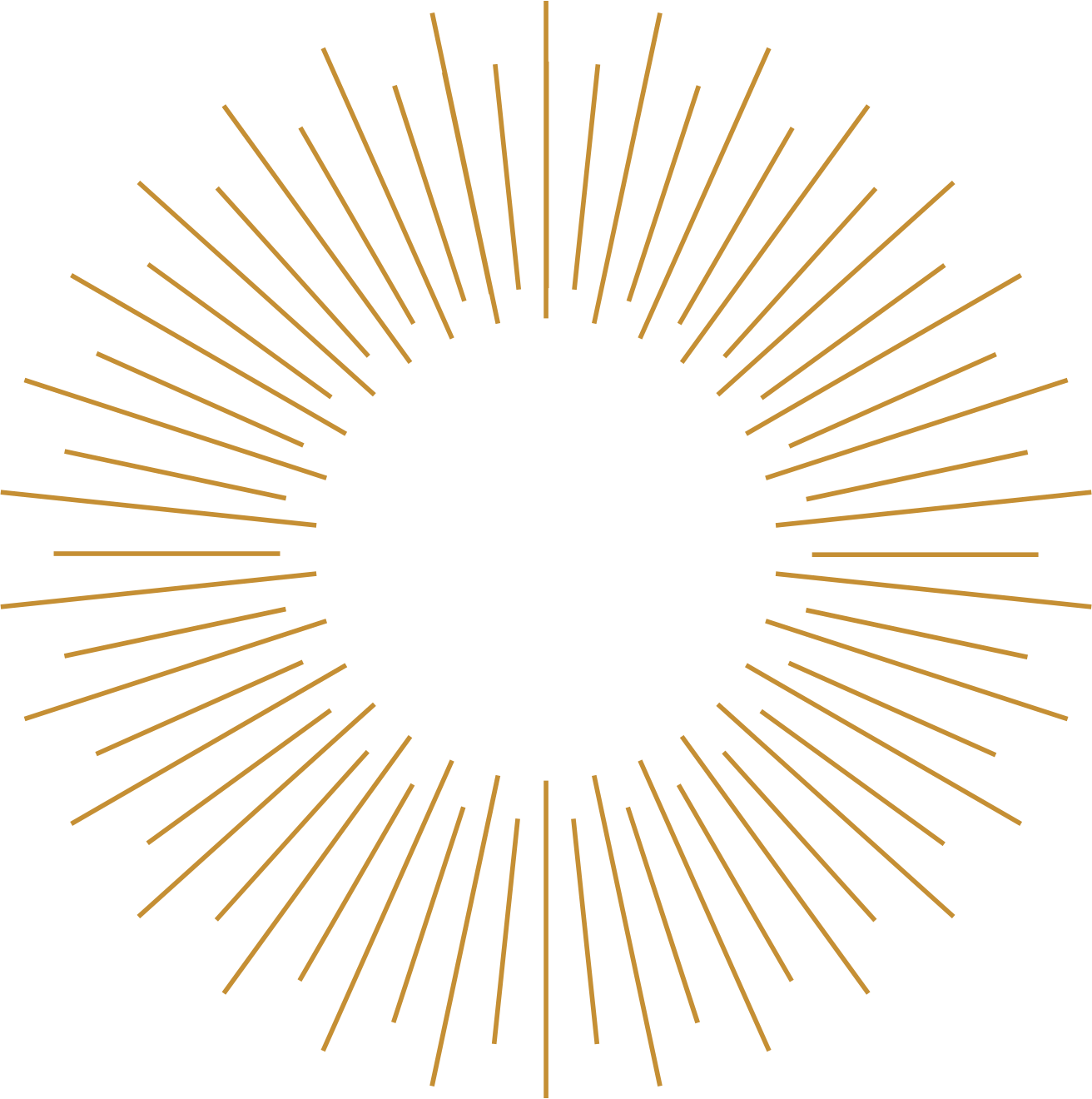 THE HOLY TRINITY
The Father
Lorem ipsum odor amet, consectetuer adipiscing elit. Nunc facilisis aenean suspendisse elementum proin. Ridiculus fringilla primis primis lacus.
The Son
The Holy Spirit
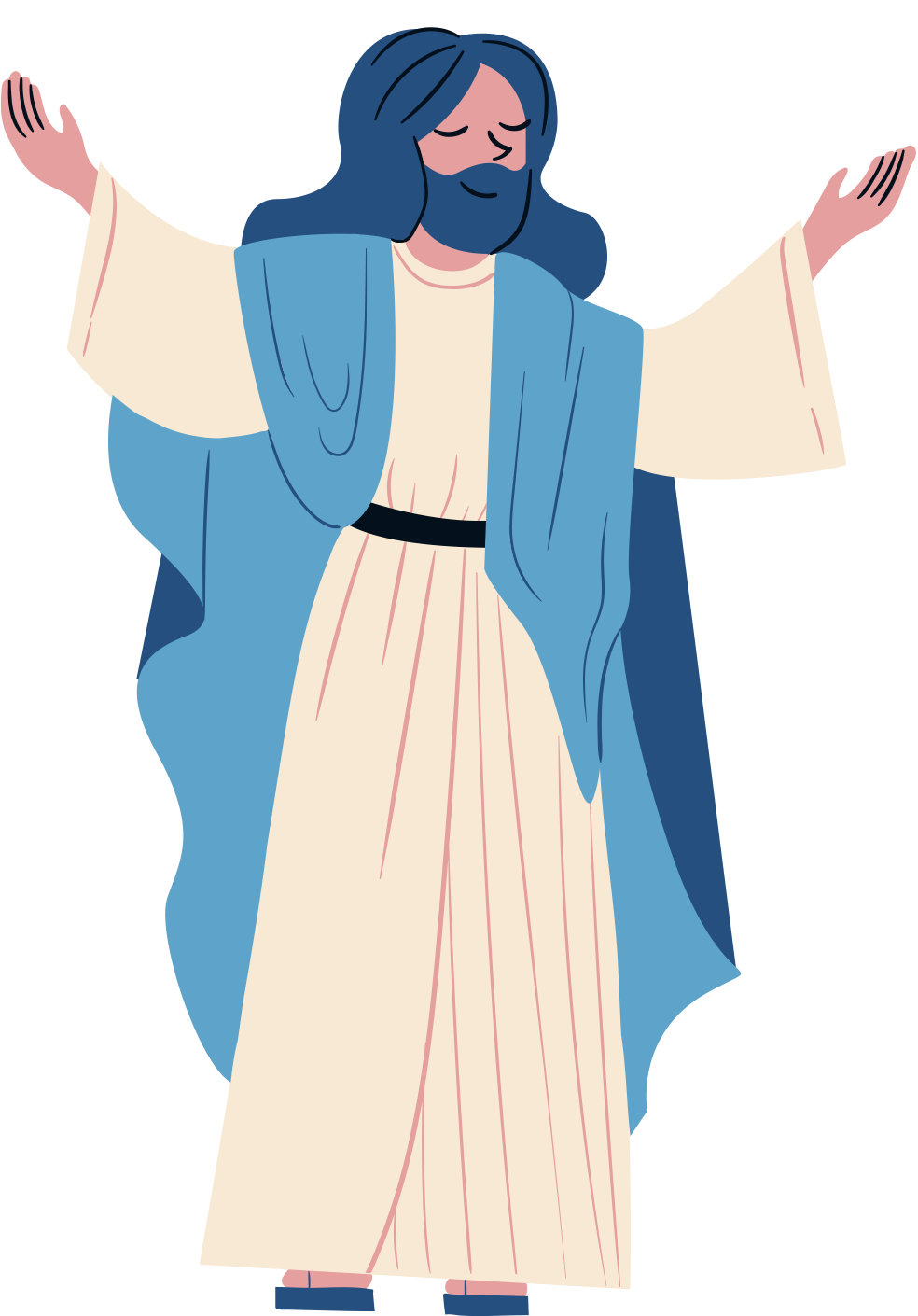 TIMELINE OF EVENTS
Point 01
Point 02
Point 03
Point 04
Lorem ipsum odor amet, consectetuer adipiscing elit. Nunc facilisis aenean suspendisse elementum proin.
Lorem ipsum odor amet, consectetuer adipiscing elit. Nunc facilisis aenean suspendisse elementum proin.
Lorem ipsum odor amet, consectetuer adipiscing elit. Nunc facilisis aenean suspendisse elementum proin.
Lorem ipsum odor amet, consectetuer adipiscing elit. Nunc facilisis aenean suspendisse elementum proin.
TOPIC 01
TOPIC 02
Lorem ipsum odor amet, consectetuer adipiscing elit. Nunc facilisis aenean suspendisse elementum proin. Ridiculus fringilla primis primis lacus.
Lorem ipsum odor amet, consectetuer adipiscing elit. Nunc facilisis aenean suspendisse elementum proin. Ridiculus fringilla primis primis lacus.
TOPIC 03
Lorem ipsum odor amet, consectetuer adipiscing elit. Nunc facilisis aenean suspendisse elementum proin. Ridiculus fringilla primis primis lacus sagittis elementum lacinia rutrum. Quam gravida proin eleifend orci molestie enim. Integer neque diam cras viverra gravida morbi cubilia.
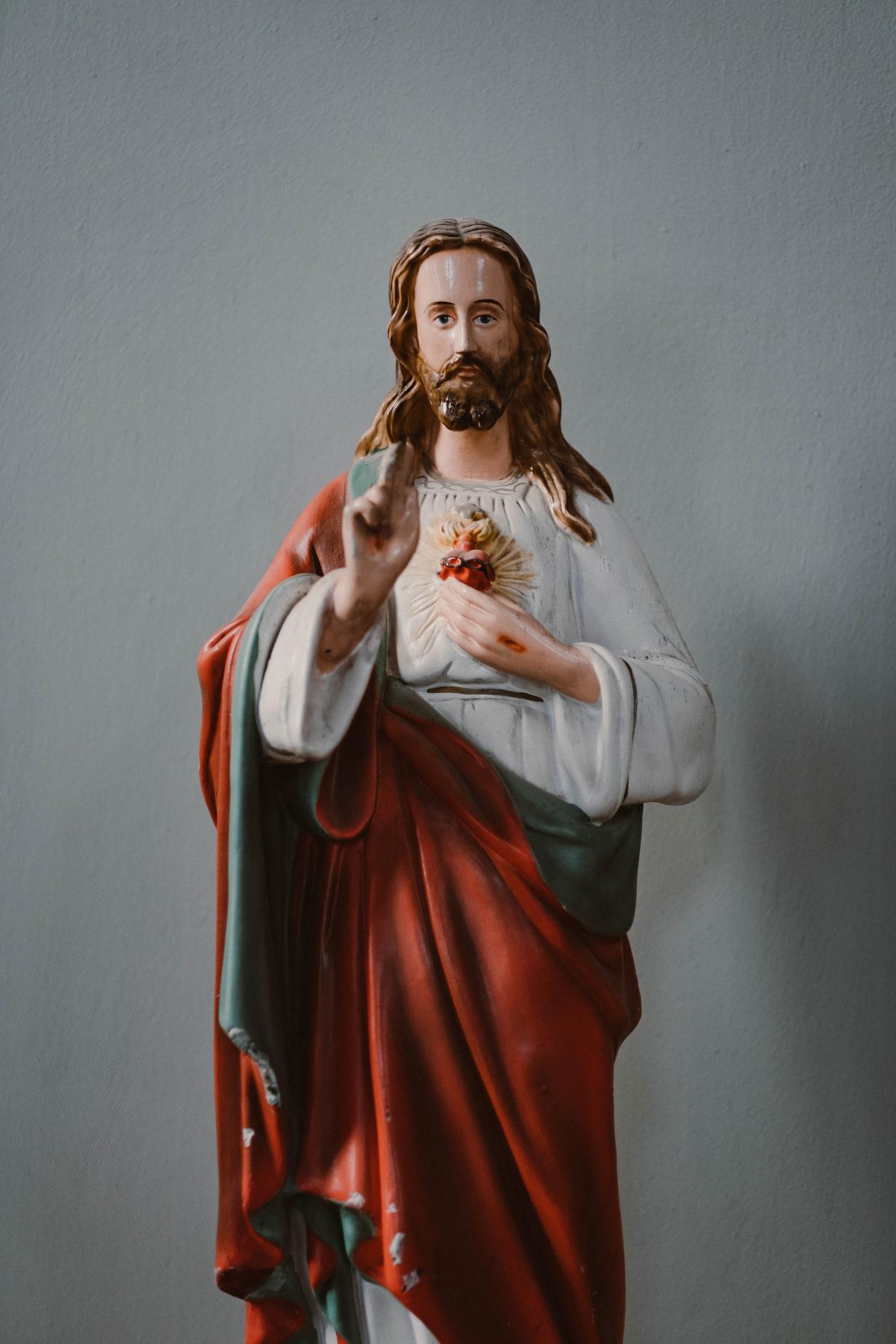 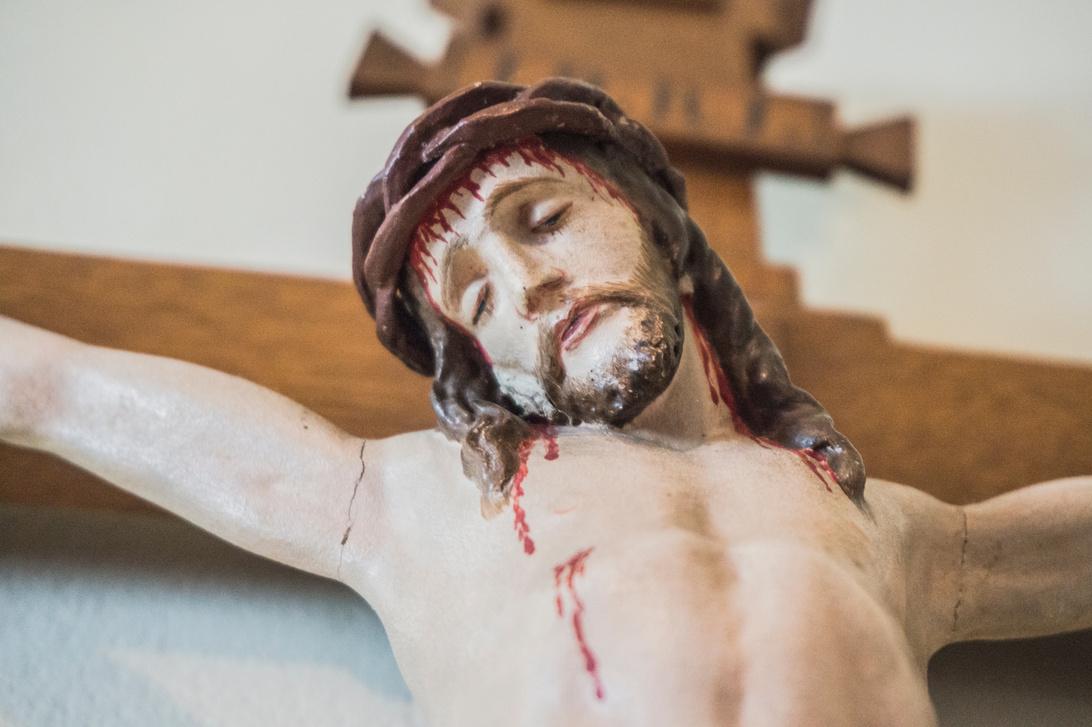 Point 01
Point 02
123,456,789
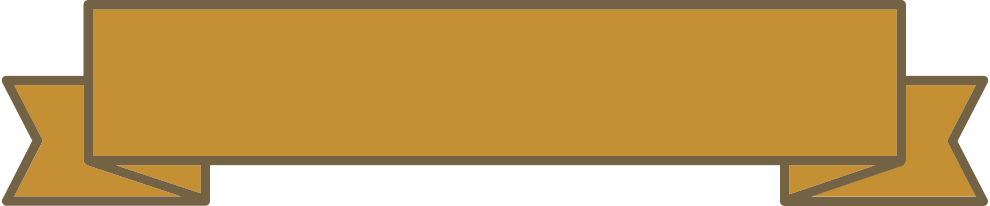 Big Number here
Lorem ipsum odor amet, consectetuer adipiscing elit. Nunc facilisis aenean suspendisse elementum proin. Ridiculus fringilla primis primis lacus sagittis elementum lacinia rutrum. Quam gravida proin eleifend orci molestie enim.
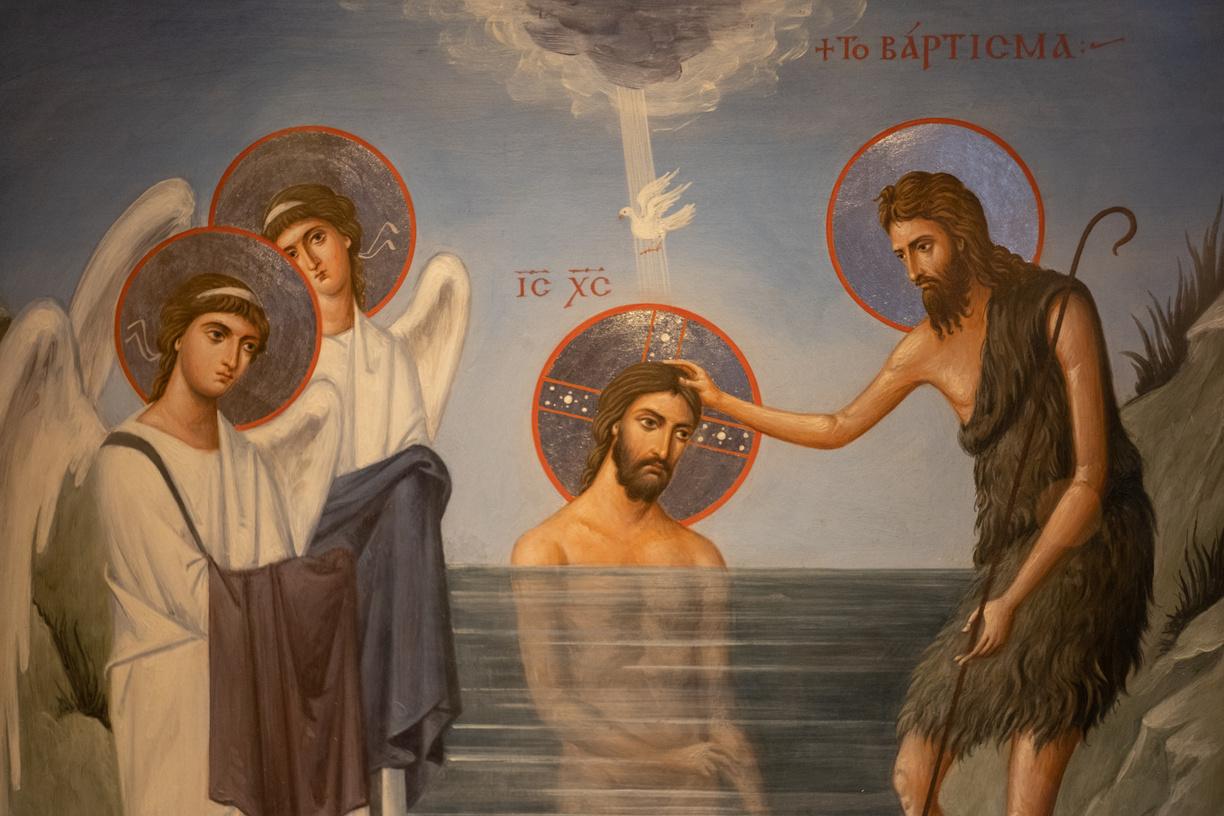 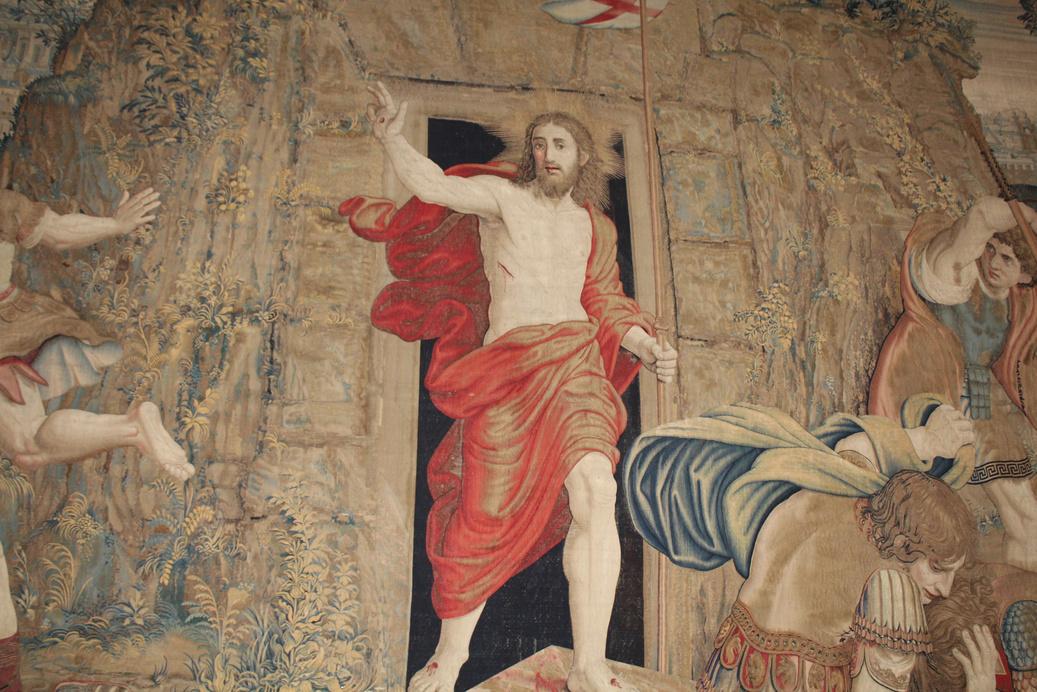 PHOTO GALLERY
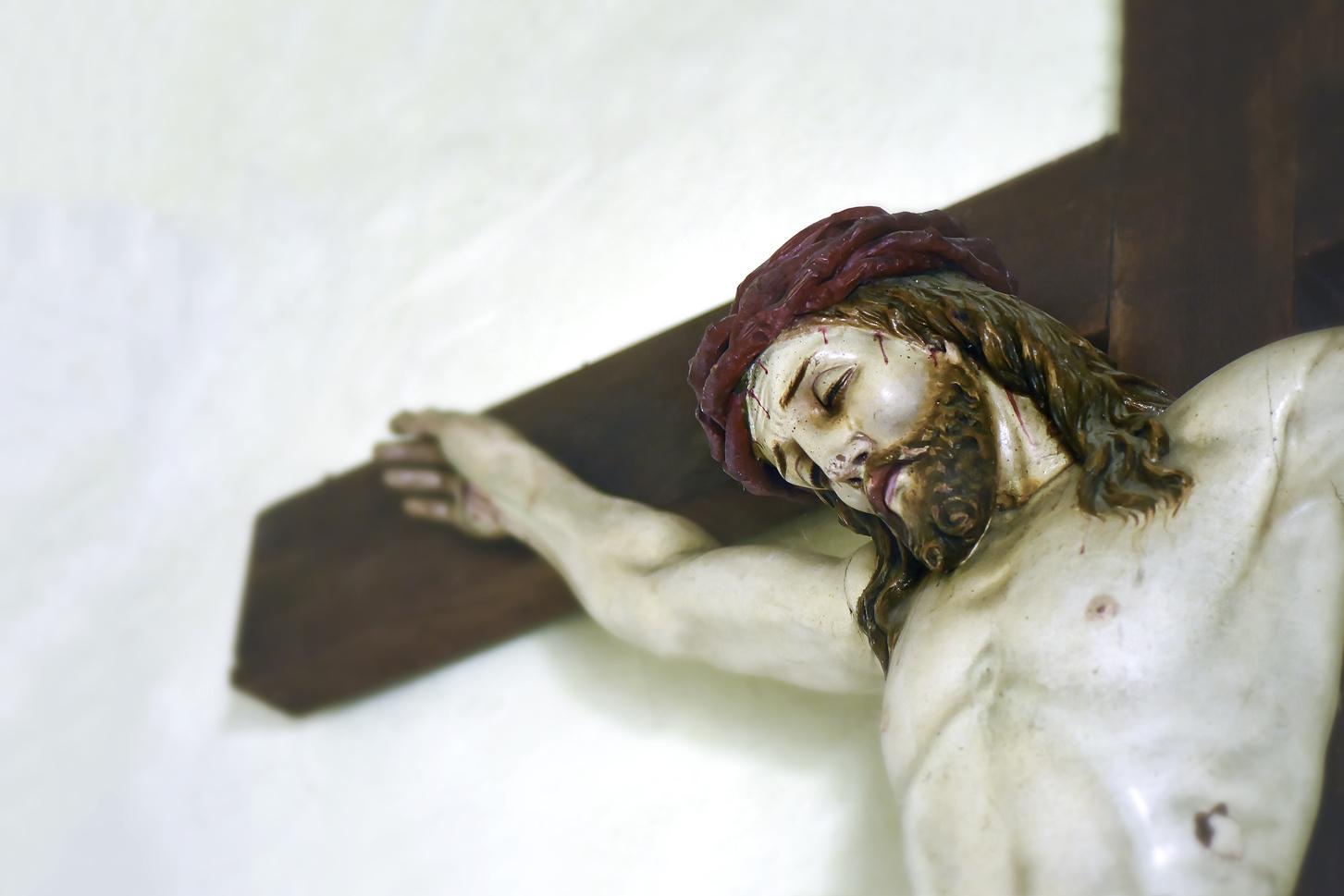 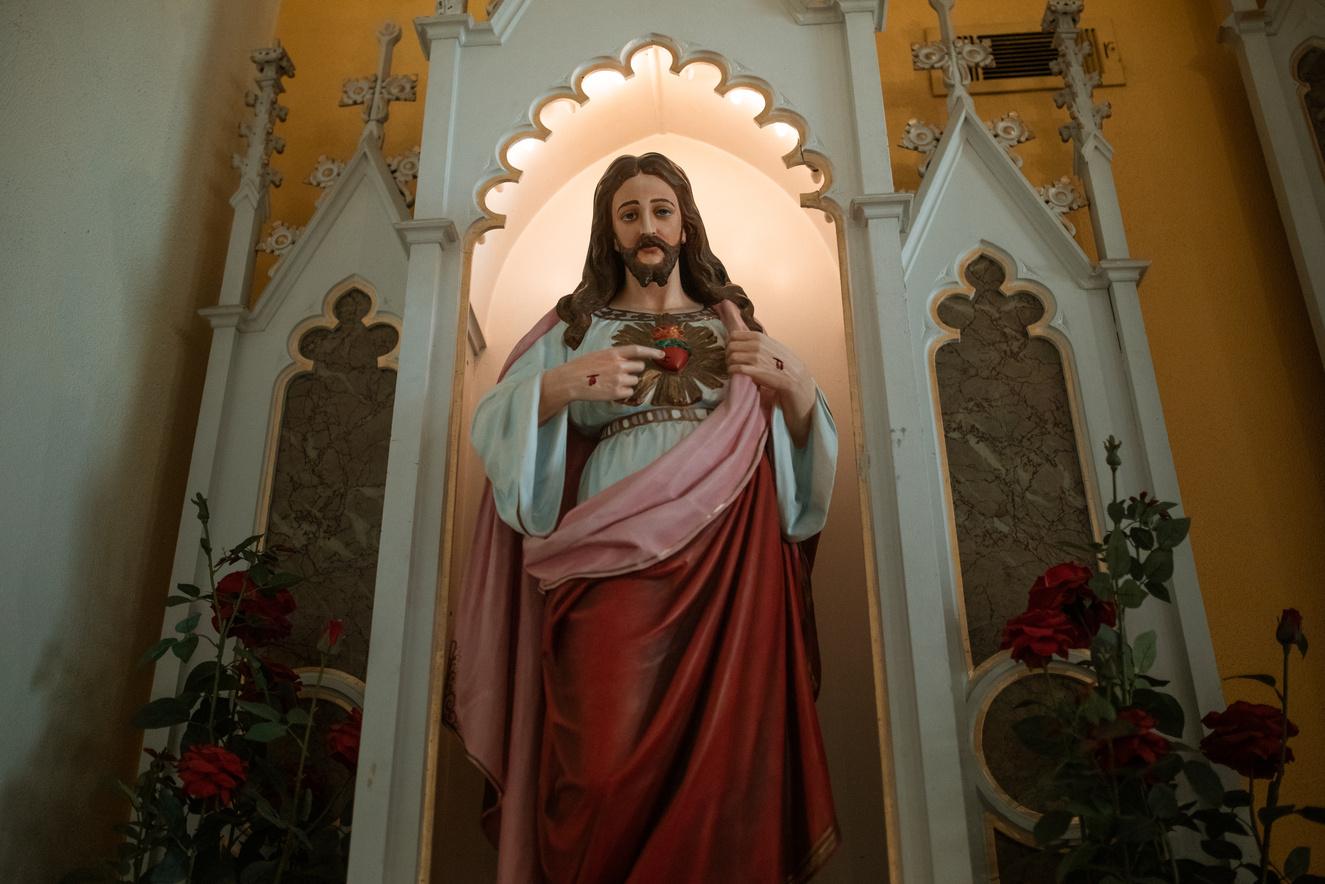 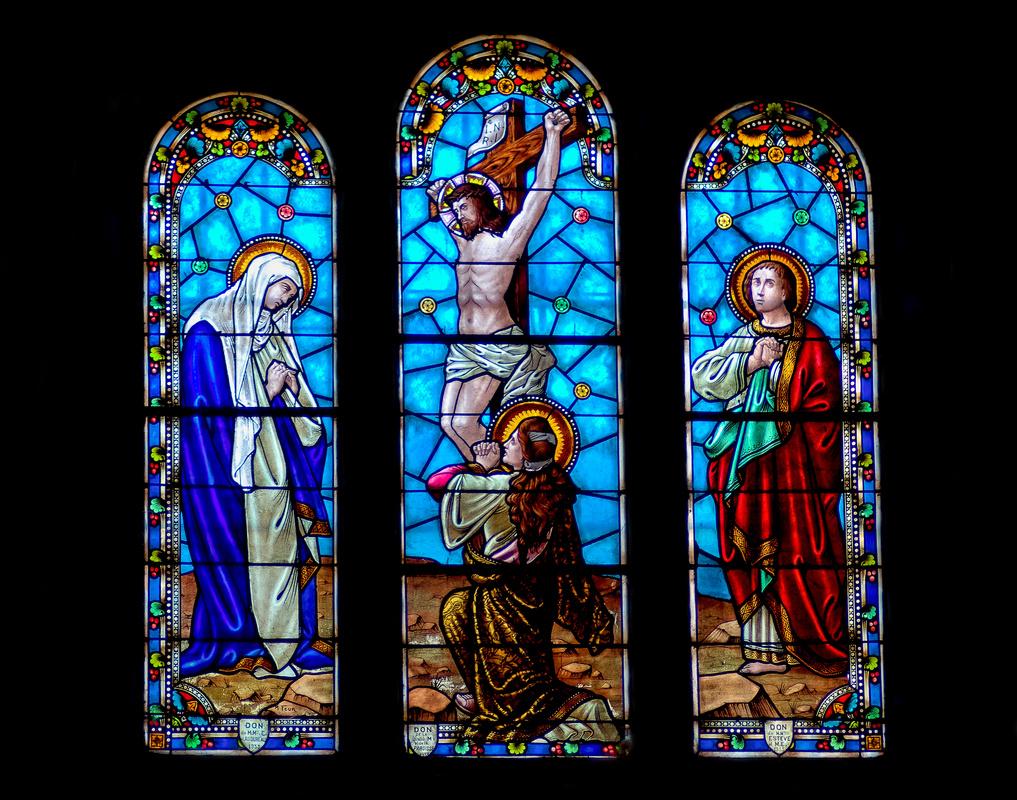 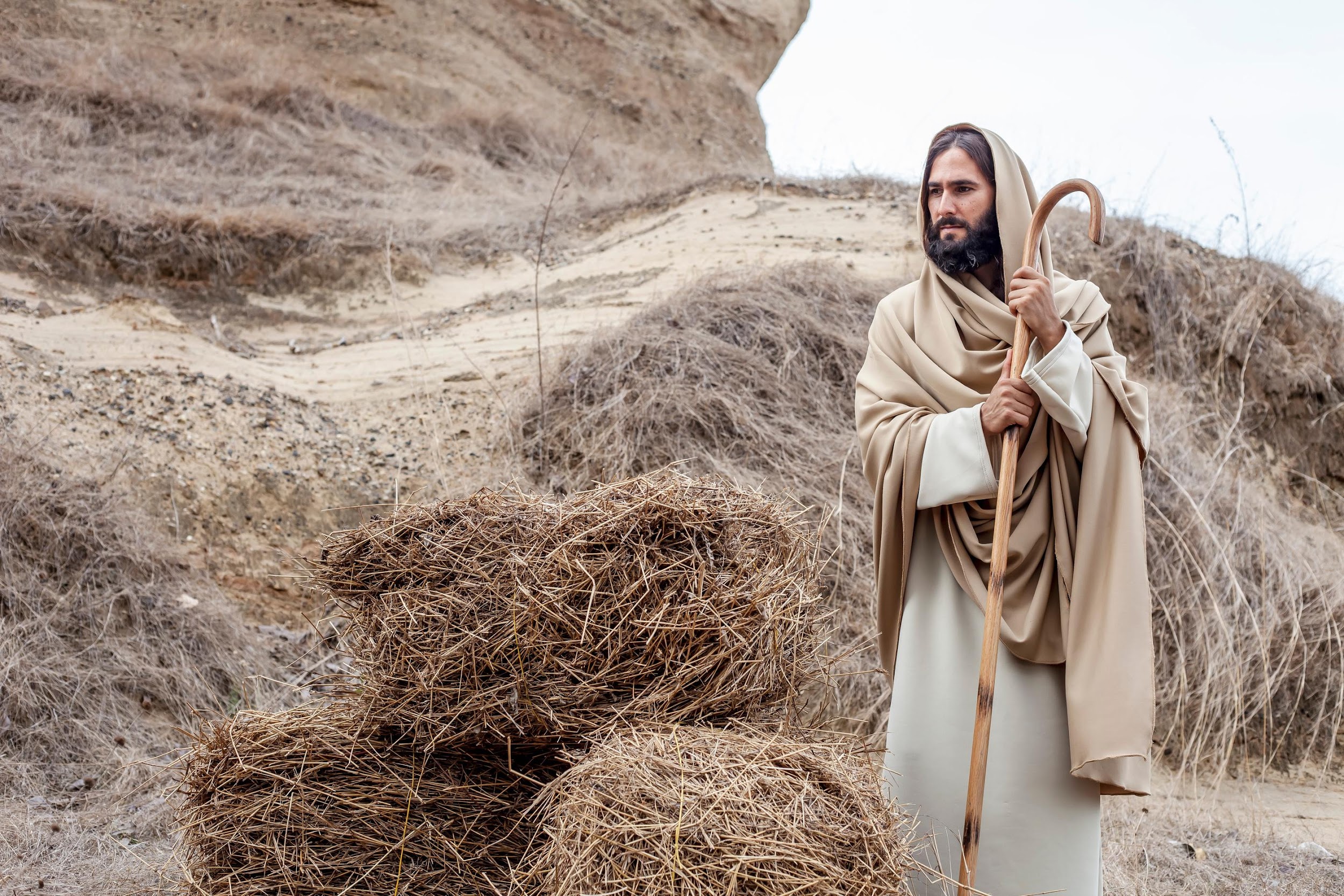 A PHOTO IS WORTH A THOUSAND WORDS.
KEY POINTS
Lorem ipsum odor amet, consectetuer adipiscing elit. Nunc facilisis aenean suspendisse elementum proin. Ridiculus fringilla primis primis lacus.
Point 04
Point 01
Lorem ipsum odor amet, consectetuer adipiscing elit.
Lorem ipsum odor amet, consectetuer adipiscing elit.
Point 02
Point 03
Lorem ipsum odor amet, consectetuer adipiscing elit.
Lorem ipsum odor amet, consectetuer adipiscing elit.
FINAL INSIGHTS
Point 02
Point 03
Point 01
Lorem ipsum odor amet, consectetuer adipiscing elit.
Lorem ipsum odor amet, consectetuer adipiscing elit.
Lorem ipsum odor amet, consectetuer adipiscing elit.
Point 05
Point 06
Point 04
Lorem ipsum odor amet, consectetuer adipiscing elit.
Lorem ipsum odor amet, consectetuer adipiscing elit.
Lorem ipsum odor amet, consectetuer adipiscing elit.
END OF PRESENTATION
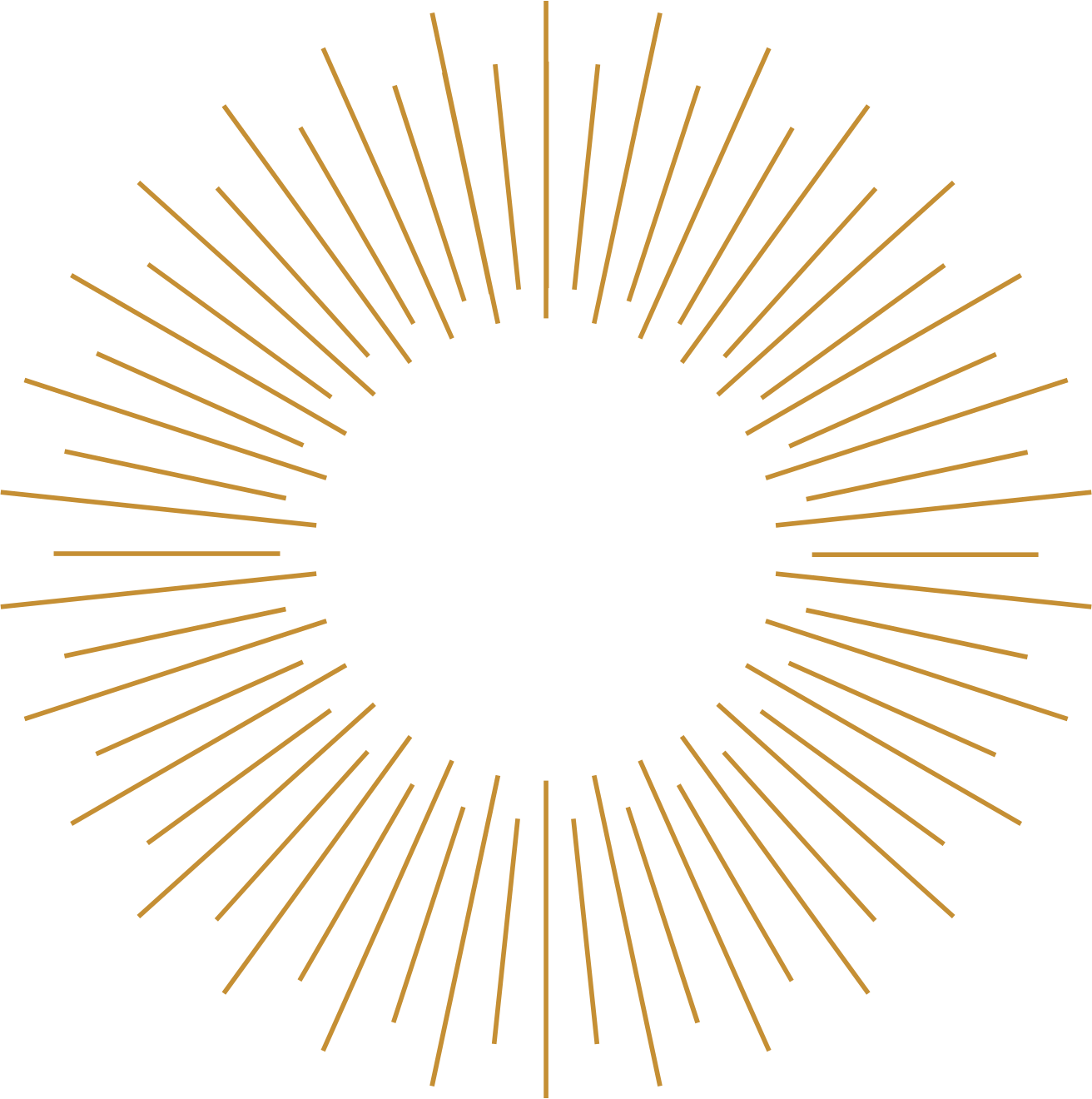 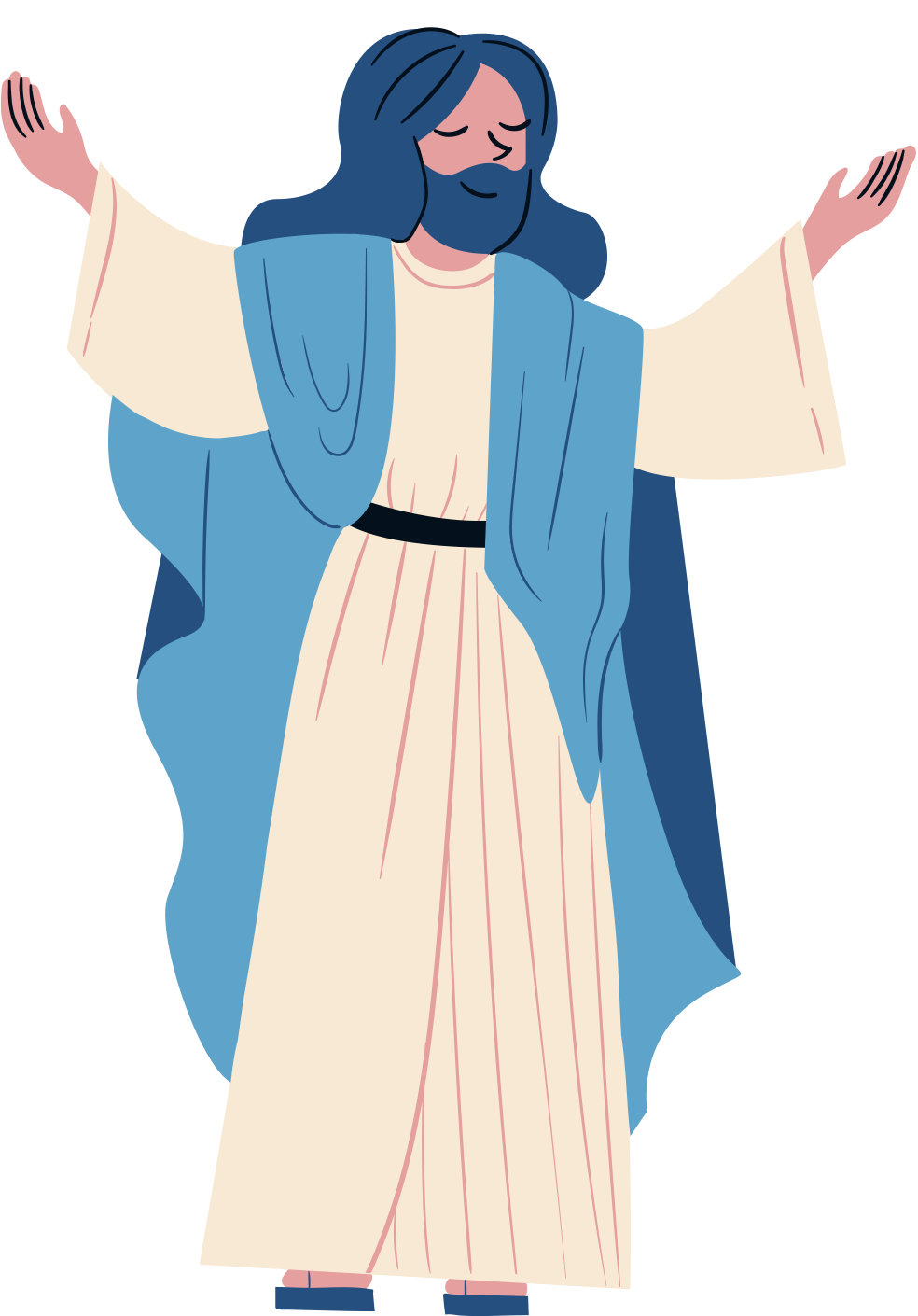 RESOURCE PAGE
Use these design resources in your Canva Presentation.
Fonts
Design Elements
This presentation template
uses the following free fonts:
TITLES:
FREDOKA

HEADERS:
FREDOKA

BODY COPY:
MONTSERRAT
You can find these fonts online too.
Colors
#D9EFFF
#FFF4C6
#95D9F0
#C58F34
#244F7F
DON'T FORGET TO DELETE THIS PAGE BEFORE PRESENTING.
CREDITS
This presentation template is free for everyone to use thanks to the following:
for the presentation template
Pexels, Pixabay
for the photos
Happy designing!